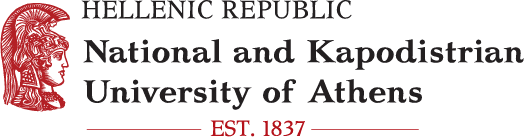 Το Πανεπιστήμιο του CIVIS στο ΕΚΠΑ
Ηλίας Αντωνίου, Administrative Project Manager για το CIVIS στο ΕΚΠΑ
Γραφείο του CIVIS στο ΕΚΠΑ: civis@uoa.gr
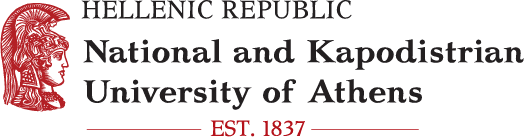 Τι είναι το CIVIS, γιατί είναι σημαντικό
Η πρωτοβουλία «Ευρωπαϊκά Πανεπιστήμια»

The education landscape across Europe is changing. At the 2017 Gothenburg Summit, EU leaders outlined a vision for education and culture. In its December 2017 Conclusions, the European Council called on Member States, the Council and the Commission to take forward a number of initiatives, including:

'…strengthening strategic partnerships across the EU between higher education institutions and encouraging the emergence by 2024 of some twenty 'European Universities', consisting in bottom-up networks of universities across the EU which will enable students to obtain a degree by combining studies in several EU countries and contribute to the international competitiveness of European universities'.

Co-developed by higher education institutions, student organisations, Member States and the Commission, the European Universities Initiative responds to this call. Today, it is one of the flagship initiatives of the EU’s ambitions to build a European Education Area.

Τα ΑΕΙ της Ελλάδας που συμμετέχουν σε συμμαχίες Ευρωπαϊκών Πανεπιστημίων:
1ο call (17 συμμαχίες): ΕΚΠΑ, ΑΠΘ, ΓΠΑ
2ο call (24 συμμαχίες): Πανεπιστήμιο Θεσσαλίας, Πολυτεχνείο Κρήτης, Πανεπιστήμιο Αιγαίου και Ελληνικό Μεσογειακό Πανεπιστήμιο
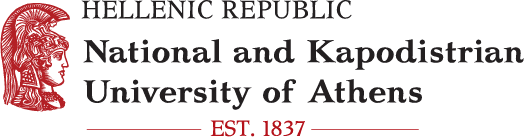 Πως μπορώ να συμμετέχω…
Εκπαιδευτικές δραστηριότητες
Σεμινάρια και εκπαιδεύσεις από ιδρύματα του CIVIS
	- Online, blended
	- Με φυσική κινητικότητα μικρής διάρκειας

Κινητικότητα για Σπουδές στο πλαίσιο του Erasmus+ στα ιδρύματα του CIVIS

Γιατί να συμμετέχω:
Οι δράσεις του CIVIS θα μπαίνουν στο παράρτημα του πτυχίου
Σχεδιάζεται η αναγνώριση και αντιστοίχιση των εκπαιδευτικών δράσεων ώστε να λαμβάνονται ECTS

Που βρίσκω πληροφορίες:
Στον κοινόχρηστο φάκελο των emails “Announcements/CIVIS” ή στο https://civis.eu
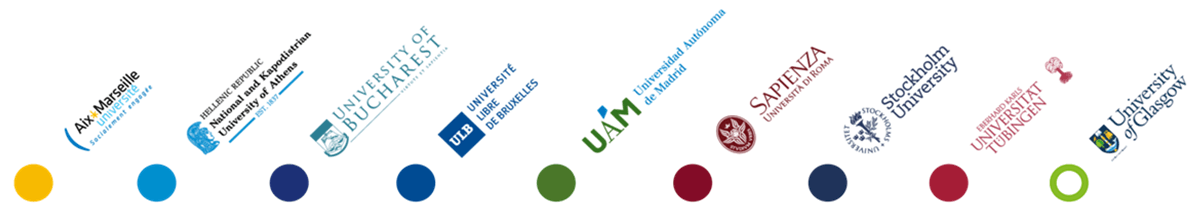